ATIVIDADES COM FOCO NO ACOMPANHAMENTO DAS APRENDIZAGENS
Atividade de Matemática – 7º Ano
Equivalência de área de figuras planas: cálculo de áreas de figuras que podem ser decompostas
por outras, cujas áreas podem ser facilmente determinadas como triângulos e quadriláteros


HABILIDADE:

(EF07MA31) Estabelecer expressões de cálculo de área de triângulos e de quadriláteros.
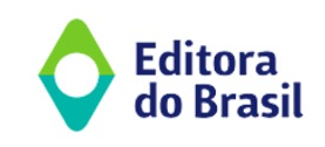 Atividade de Matemática – 7º Ano
4 m
5 m
Sabendo que cada tapete tem 1 m2, assinale a alternativa que indique quantos tapetes Andrei deve comprar e qual polígono corresponde com a região falha do terreno:
20 tapetes e cortar o quadrado em 2 retângulos de área 0,5 m2.
21 tapetes e cortar o quadrado em 2 retângulos de área 0,5 m2.
22 tapetes e cortar o quadrado em 2 triângulos de área 0,5 m2.
25 tapetes e cortar o quadrado em 2 triângulos de área 0,5 m2.
27 tapetes e cortar o quadrado em 2 paralelepípedos de área 0,5 m2.
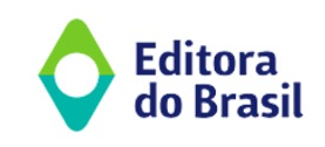 Atividade de Matemática – 7º Ano
4 m
2 m
7 m
Com base nessas informações, calcule a área disponível para o mural.
25 m2.
28 m2.
30 m2.
36 m2.
40 m2.
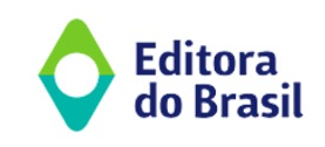 Atividade de Matemática – 7º Ano
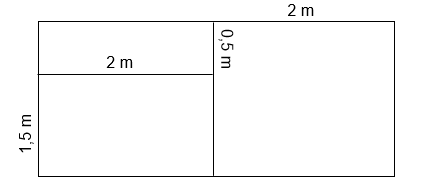 Sabendo-se que o grupo que ia jogar vôlei ficou com a menor área e que o grupo que ia jogar basquete ficou com a maior área da quadra, assinale a alternativa correta:
A área do grupo de vôlei é de 3 m2.
A área do grupo de basquete é de 3 m2.
A área do grupo do terceiro esporte é de 1 m2.
A área total da quadra é de 8 m2.
Somando-se as áreas dos grupos de vôlei e basquete dá um total de 4 m2.
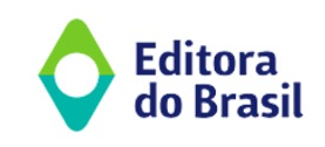 Atividade de Matemática – 7º Ano
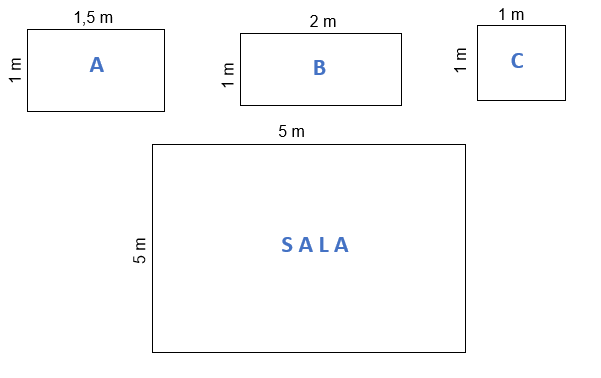 Assinale a alternativa correta:
Cabem exatas 17 mesas de jantar em toda a área da sala.
Cabem exatos 25 centros de mesa em toda a área da sala.
A área do centro de mesa é de 2 m2.
A mesa de jantar vai ocupar mais espaço na sala.
Cabem mais sofás que mesas de jantar em toda área da sala.
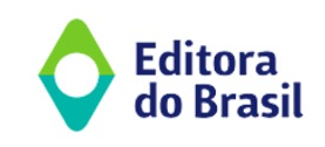